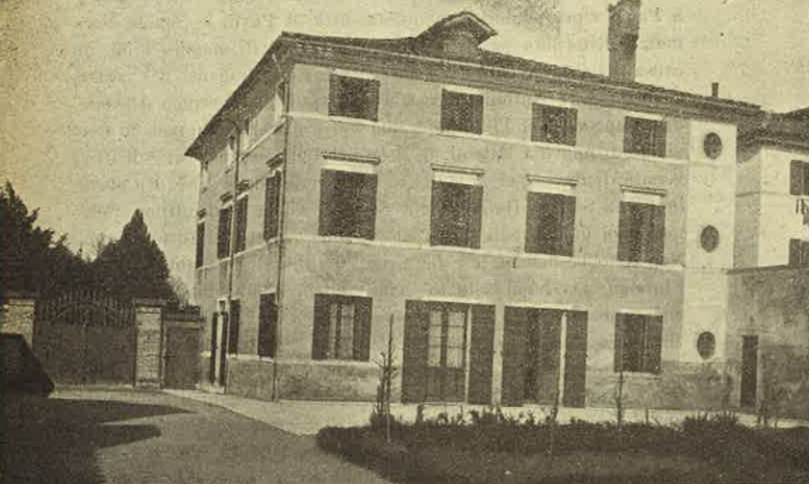 Chiesina dell’Orfanotrodio Emiliani, da L’Ordine, ... 1928, pag. 287
Santa Maria Immacolata in CaffoncelloRIV. CONGR. fasc. 2, 1925, L’Orfanotrofio S. Girolamo Emiliani in Treviso, pag. 62-65
Riv. Congr. fasc. 133-134, La salma di P. Giovanni Venini tumulata nella cappella dell’Orfanotrofio Emiliani, pag. 159- 161
La tumulazione nella cappella